Охрана труда и система контроля при выполнении работ по строительству, реконструкции, капитальному ремонту, сносу объектов капитального строительства
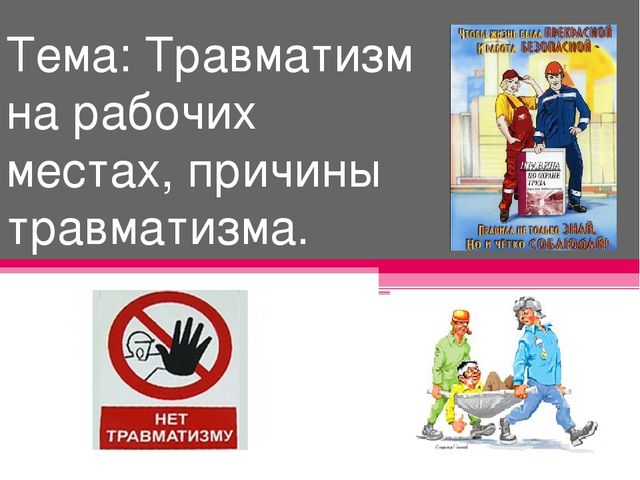 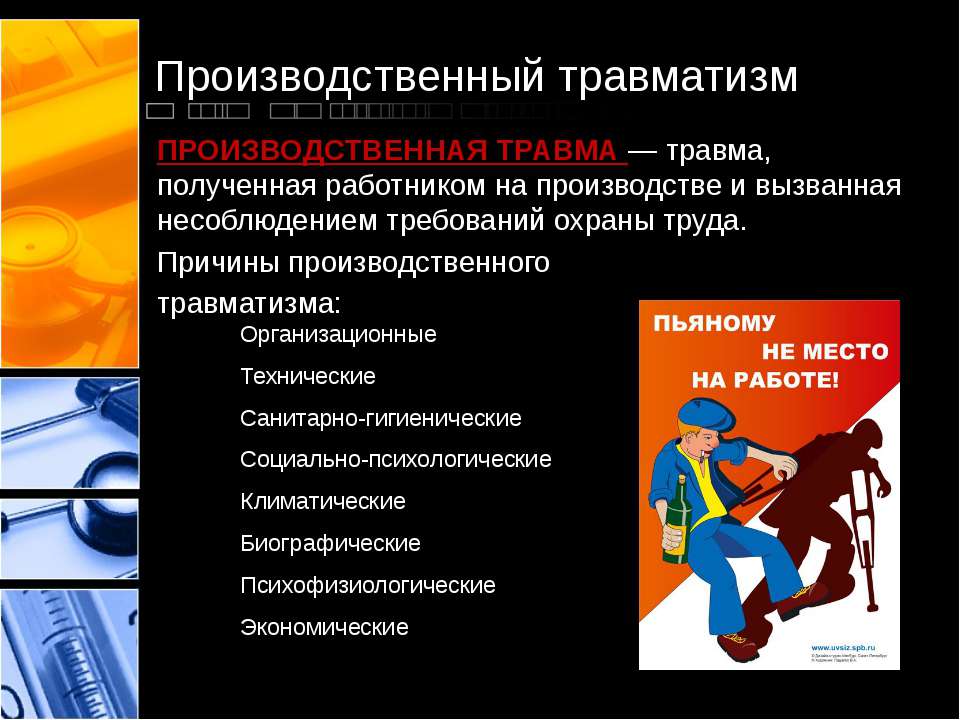 Основными причинами травматизма со смертельным исходом являются: неудовлетворительная организация производства работ - 41%; нарушение требований безопасности - 32%; нарушение трудовой и производственной дисциплины - 10%; допуск к работам необученного персонала - 10%; отсутствие контроля за безопасным производством работ - 9%; эксплуатация неисправного оборудования - 5,6%.
Основными причинами травматизма со  смертельным              	                              исходом являются: - неудовлетворительная организация производства работ - 41%; - нарушение требований безопасности - 32%; - нарушение трудовой и производственной дисциплины - 10%; - допуск к работам необученного персонала - 10%; - отсутствие контроля за безопасным производством работ - 9%; - эксплуатация неисправного оборудования - 5,6%.
Основными причинами несчастных случаев на 	    	          строительных  площадках являются:- низкая квалификация рабочих;- отсутствие коллективных и неприменение индивидуальных средств защиты при работе на высоте;- отсутствие обучения безопасным методам выполнения работ;- нарушение графика и режима работы людей – вследствие оформления работников на работу по договору гражданско-правового характера вместо заключения с ними трудового договора.
СТО НОСТРОЙ 8.1.1-2019 «Стандарты, устанавливающие требования по 
выполнению работ или оказанию услуг в области строительства, 
реконструкции и капитального ремонта».
 Системы управления охраной труда в строительных организациях.
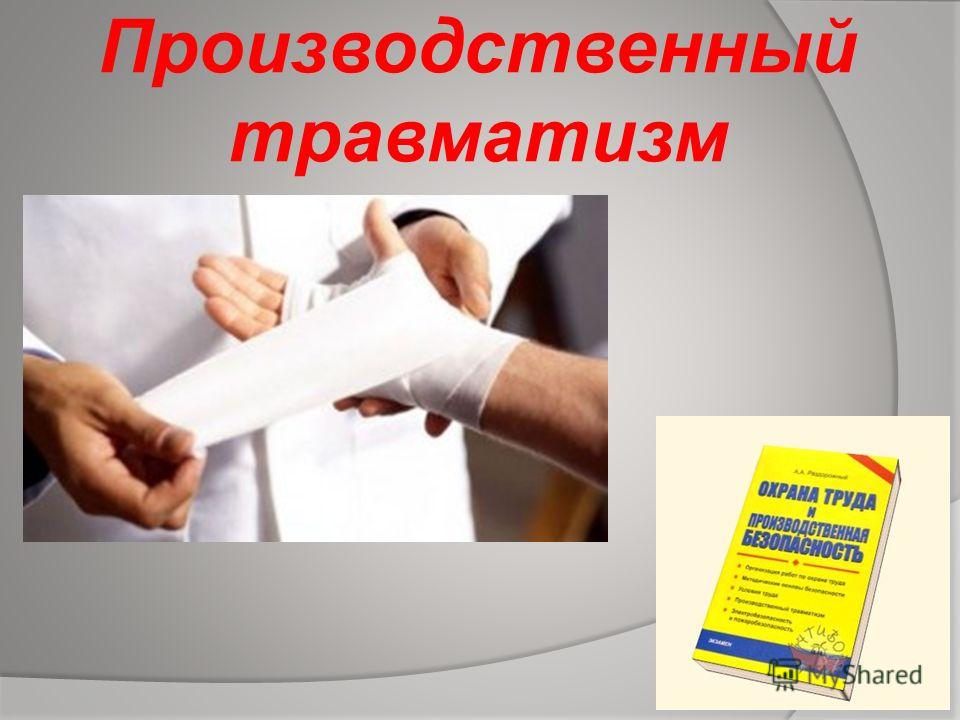 ЧИСЛЕННОСТЬ ПОСТРАДАВШИХ В РОССИЙСКОЙ ФЕДЕРАЦИИ ПРИ   НЕСЧАСТНЫХ СЛУЧАЯХ НА ПРОИЗВОДСТВЕ (ТЫС. ЧЕЛ.)
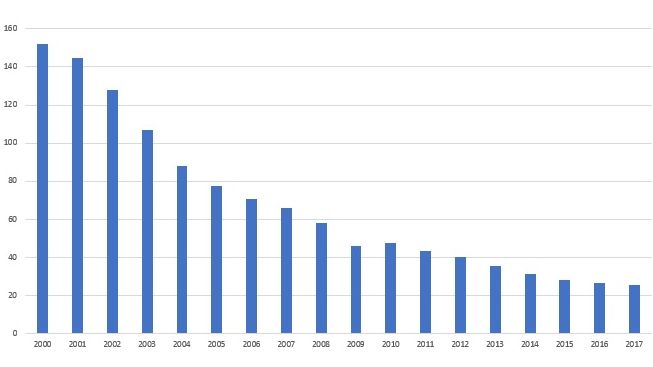 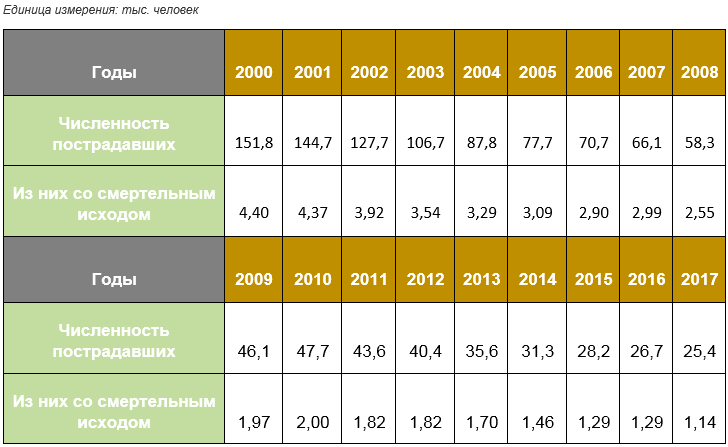 Источник статистических данных: fss.ru
Распределение несчастных случаев на производствес тяжелыми последствиями по видам (%)                                                                                                                                     Источник статистических данных: rosmintrud.ru
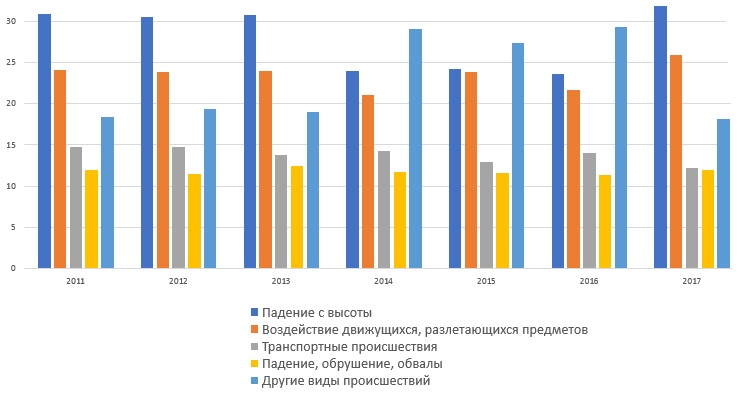 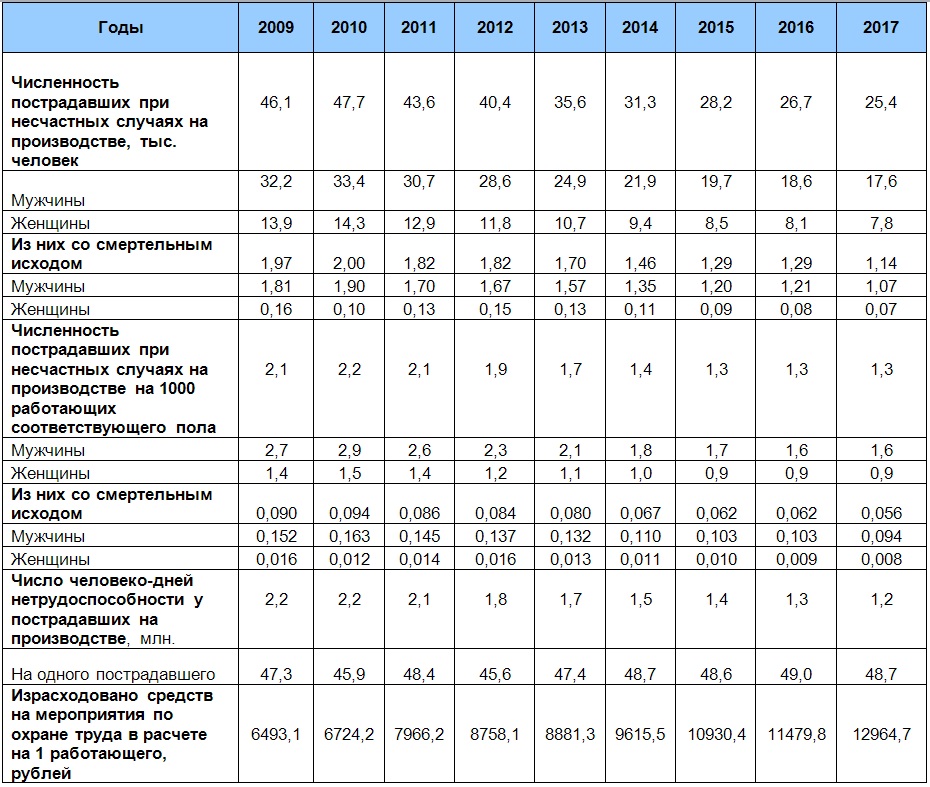 Источник: Федеральная служба государственной статистики
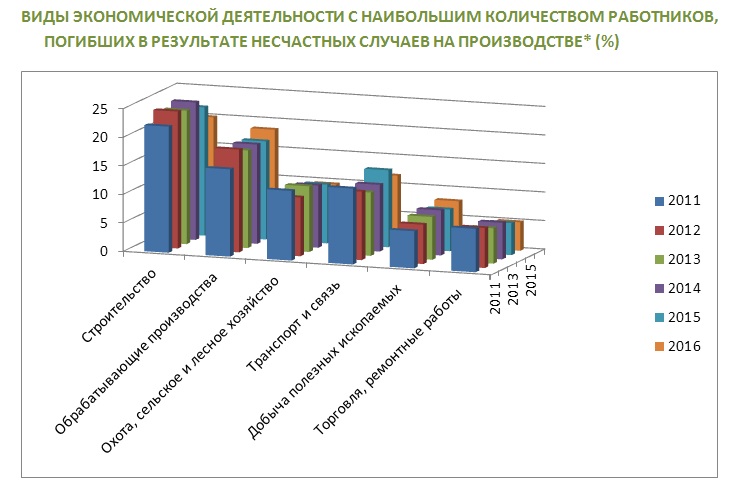 Источник: http://www.trudcontrol.ru/
Источник: http://www.trudcontrol.ru
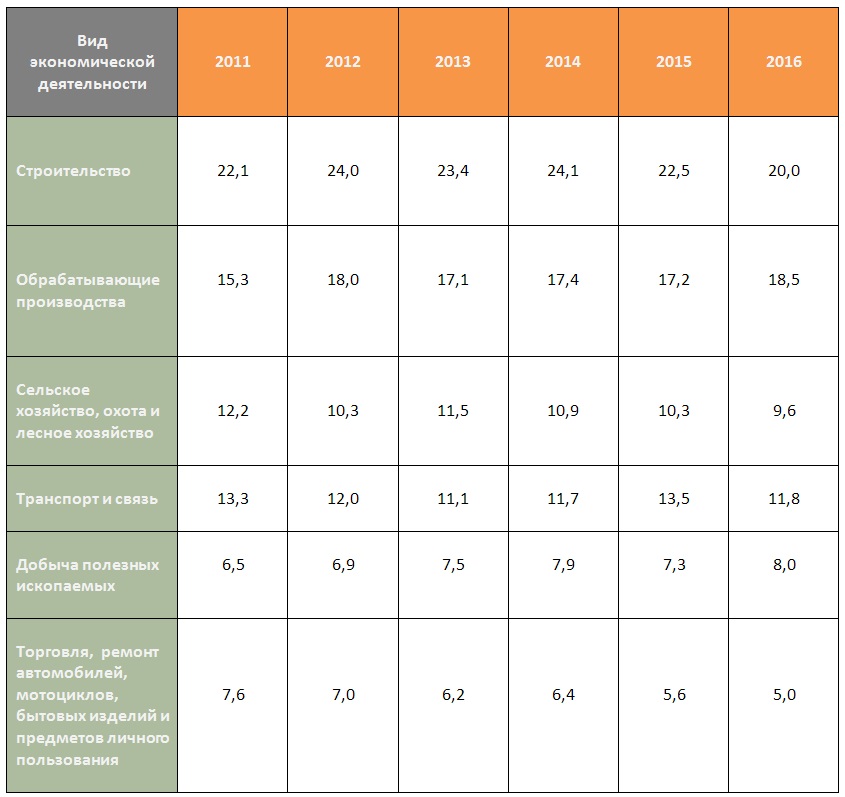 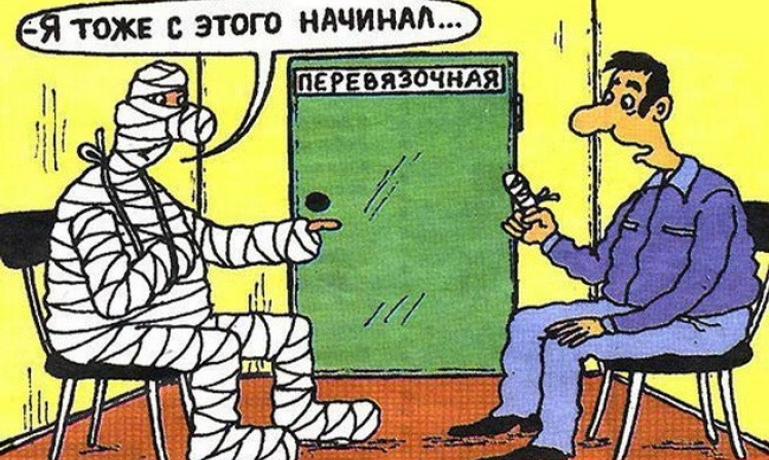 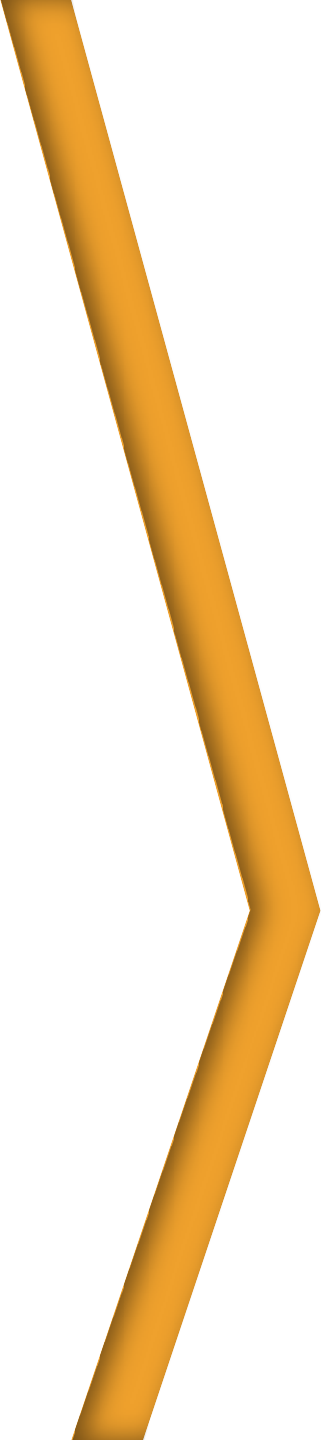 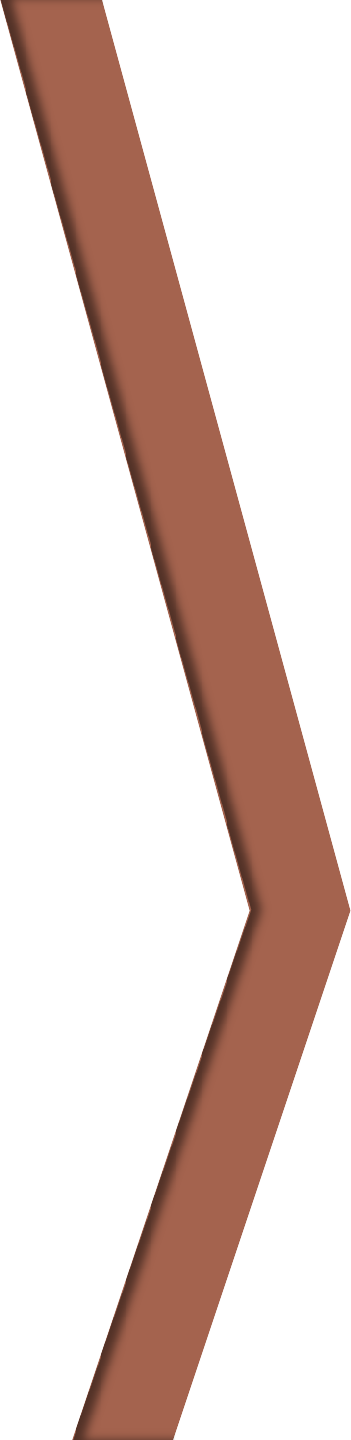 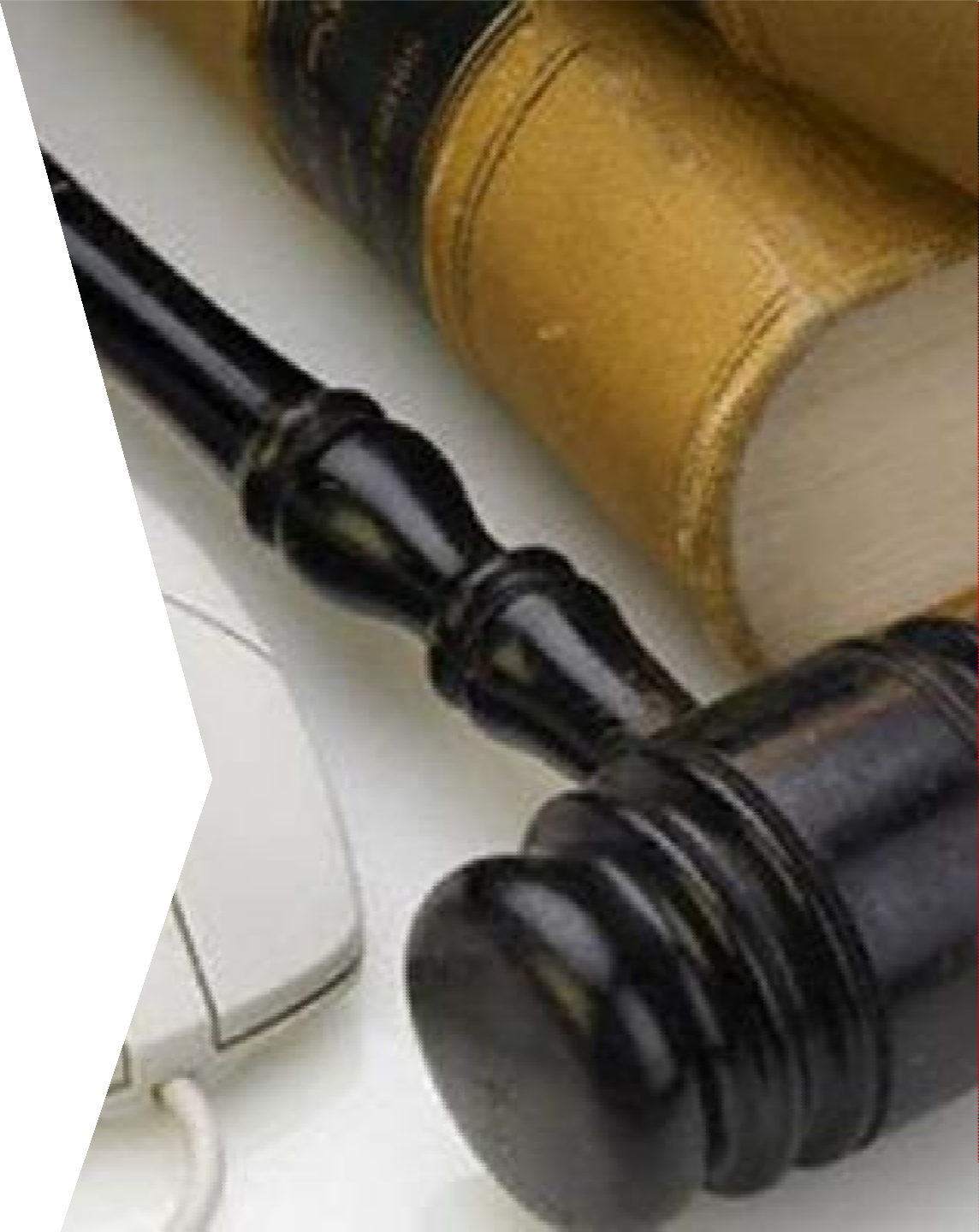 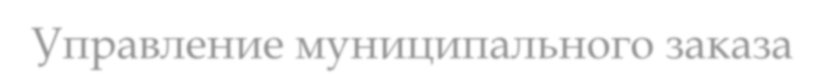 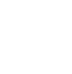 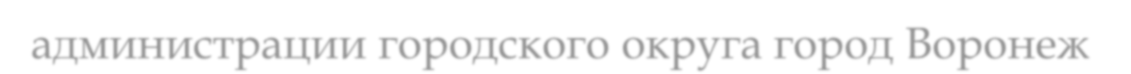 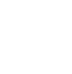 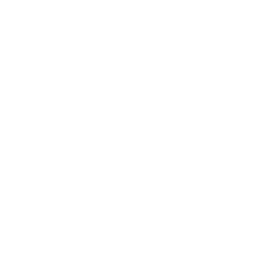 Благодарим 	    за            внимание!